منظومة التدريس
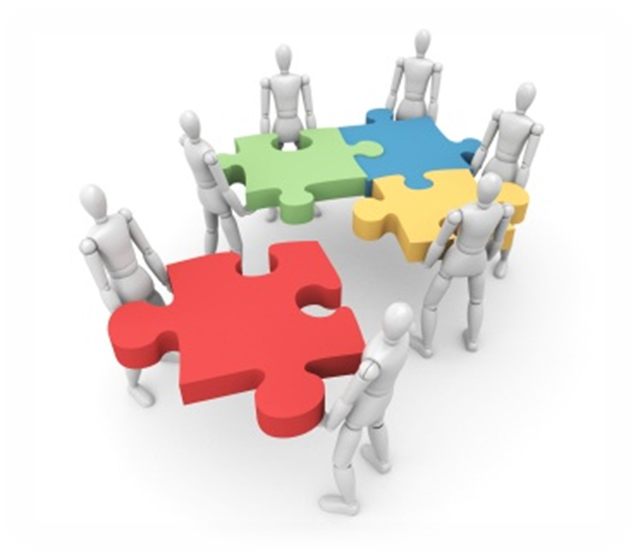 اعداد 
د. احلام عبد العظيم مبروك 
استاذ ساعد تخصص المناهج وطرق التدريس 
قسم العلوم التربوية
المقصود بمنظومة التدريس:
اطار كلى يجمع مكونات عملية التدريس ( المعلم ، المتعلم ، المنهج ، بيئة التدريس ، التقويم ) ، ويوضح طبيعة العلاقة التداخلية التفاعلية التكاملية بين هذه المكونات (العناصر) وتأثير كل منها في البناء الكلى لعملية التدريس .
التدريس وفق المدخل المنظومى
1- المدخلات : وتشمل جميع العناصر التي تدخل في نظام التعليم سواء كانت       ( بشرية ، مادية ، معنوية ..) من أجل تحقيق أهداف النظام التعليمي المحددة .
2- العمليات : وتضم جميع الاستراتيجيات بما تشمله من طرائق وأساليب واستخدام الوسائل التعليمية ، وكذلك تضم العلاقات المتبادلة والمتفاعلة بين مكونات النظام كالتفاعل بين المتعلمين والمعلم والاداريين ، لتحول مدخلات النظام الى مخرجات لتحقيق أهداف منظومة التعليم .
3- المخرجات : ويقصد بها النتائج النهائية التي يحققها النظام التعليمي ، وتتوقف جودة المخرجات على نوعية المدخلات ومدى دقة العمليات ..
3- التغذية الراجعة : وتشمل المعلومات والبيانات المتعلقة بعناصر النظام التعليمي عموما والتي يتم من خلالها اجراء أي تعديلات ،او تطورات في هذا النظام ، كما تعطي التغذية الراجعة المؤشرات عن مدي تحقيق الاهداف وانجازها وتبين مراكز القوة والضعف في أي مكون من المكونات الثلاثة السابقة . ..
خصائص منظومة التدريس
تتسم عملية التدريس بصورتها المنظوميه بعدة خصائص:
1- أنها عملية نشاط قصدي هادف.
2- أنها عملية دائمة للتقويم في ضوء التغذية الراجعة .
3- عملية متوازنة : بين مدخلاتها ومخرجاتها وبين جوانب نمو المتعلم.
4- أنها عملية منظمة وايجابية تسير وفق خطوات منظمة.
5- تبدأ بالتخطيط ثم تسعى لتحقيق نتائج مرجوة لدى المتعلم .
6- أنها عملية تفاعلية اتصالية بين جميع عناصرها .
مكونات منظومة التدريس
المعلم
يعتبر المعلم أهم مكونات منظومة التدريس لأنه هو الذى يوفر الظروف والامكانات التي تساعد المتعلم على تحقيق الاهداف المرجوة.
لذلك لابد أن يتوفر فيه مجموعة من الخصائص:
1- الالمام بالمادة العلمية الماما جيدا والاطلاع 
على كل مستحدث في مجال التخصص.
2- ممارسة أدواره التدريسية بكفاءة وما تتضمنه من اجادة للمهارات التخطيطية والتنفيذية والتقويمية .
3- التمتع بسمات شخصية قوية لتوجيه مسار العملية التعليمية ومنها : الايجابية والتعاون والتفاعل .
معرفته المعلم والمامه بطبيعة المتعلم وخصائصه من اساسيات التدريس الناجح ، حتى يمكن أن يختار استراتيجيات التدريس التي تتلاءم وخصائص المتعلمين ، من حيث قدراتهم واستعداداتهم وميولهم وما بينهم من فروق فردية .
2- المتعلم :
يعتبر المتعلم محور عملية التدريس وحجر الزاوية التي تعمل   من أجله باقي عناصر منظومة التدريس ، ولابد أن يتوافر لديه بعض المواصفات منها ( الايجابية ، التفاعل ، 
الرغبة في التعلم ، المشاركة الفعالة في تنفيذ  الانشطة التعليمية ) .
3- المنهج :
هو المكون الثالث في منظومة التدريس، ويتكون من ( أهداف ، محتوى ، طريقة لتدريس ، الوسائل التعليمية ، الانشطة المصاحبة ، التقويم )،ولابد أن يتم اختيار المحتوى الدراسي المناسب للمتعلمين في ظل الانفجار المعرفي
4- بيئة التعلم
ويقصد بها جميع العوامل المؤثرة في عملية   التدريس التي تسهم في تحقيق مناخ جيد للتعلم ، وتنقسم  هذه العوامل الى :
 عوامل فيزيقية : وتتضمن تجهيزات البيئة المدرسية .
 عوامل اجتماعية : وتتضمن التفاعل الاجتماعي والتوجيه والارشاد .
 عوامل تربوية : وتشمل أساليب التدريس والتفاعل اللفظي داخل الفصل والكتب المدرسية
تقويم التدريس (التغذية الراجعة )
تمثل التغذية الراجعة عنصرا مهما لأنه : 
1- لا يمكن من خلالها اصدار الحكم على مدى 
جودة تلك المنظومة ومخرجاتها دون عملية تغذية
 راجعة متقنة .
2- لا يمكن تعديل مسار التدريس ومعالجة أوجه 
القصور والضعف في أي من عناصره.
3- التغذية الراجعة تتجاوز عملية العلاج والتحسين والتطوير لجميع عناصر منظومة التدريس بما يعدل من مسارها في الاتجاه المرغوب.
خطوات نحو التدريس الجيد
عند تكليف المعلم بتدريس موضوع ما فانه يتساءل
1-  بماذا ابدأ ؟ 
2- وما الخطوات التي اتبعها عند تدريس هذا الموضوع ؟
3- وكيف أبدأ؟ 
4- وكيف أستمر في التدريس؟ 
5- كيف أختم هذا الدرس؟
خطوات نحو التدريس الجيد
1- تحليل المحتوى وما ورد به من عناصر ، بحيث يقسم الدرس الى مجموعة أجزاء مرتبة دون أن تفقد تكامل وترابط معناها حتى يسهل تعلمها .
2- تحديد الاهداف التعليمية والمعلومات المتوقع من التلاميذ معرفتها أو القيام بها بعد الانتهاء من الدرس .
3- تحديد متطلبات التعلم السابقة بدقة والتي يجب توافرها لدى المتعلم مسبقا وتعتبر أساسية لتعلم محتوى الدرس وتحقيق أهدافه.
4- تحديد واختيار ( استراتيجيات التدريس ، الوسائل التعليمية ، الانشطة التعليمية ) ، والمتطلبة لتنفيذ الدرس بغية تعلم محتواه .
5- تحديد أساليب التقويم المناسبة وذلك لقياس مدى نجاح عملية   التدريس .6- اختيار الانشطة الاضافية والاثرائية لمراعاة الفروق الفردية بين  المتعلمين الواجبات لمتابعة تعلم التلاميذ مع مراعات اتساقها مع الدرس ومناسبتها لخصائص المتعلمين وقدرتها على تحفيزهم لاستمرارية التعلم7- عملية التحسين والتغذية الراجعة المستمرة للتأكد من الربط بين عناصر الدرس وتحديد جميع الاهداف المحددة بكفاءة .
علاقة طرق التدريس بسائر عناصر المنهج
تعتبر طريقة التدريس عنصرا مهما من عناصر المنهج لأنها:

1- تؤثر تأثيرا كبيرا في اختيار الانشطة والوسائل التنظيمية الواجب استعمالها في العملية التعليمية .
2-  تحدد دور كلا من المعلم والمتعلم في العملية التعليمية .
3-  تحدد الاساليب والوسائل الواجب استعمالها والانشطة الواجب القيام بها .